Quark*) Distributions with the LHeC
Project
Scenarios
Statistics
Systematics
Light Quarks
Heavy Quarks
Max Klein
DESY, 7.4.2010
Meeting on QCD at the LHeC
*) For the gluon see
previous talks by
E. Perez at DIS07 
C. Gwenlan at DIS09
Some plots old,
some plots new.
All is preliminary
and here shown
for discussion.
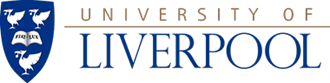 1
Ring-Ring Parameters
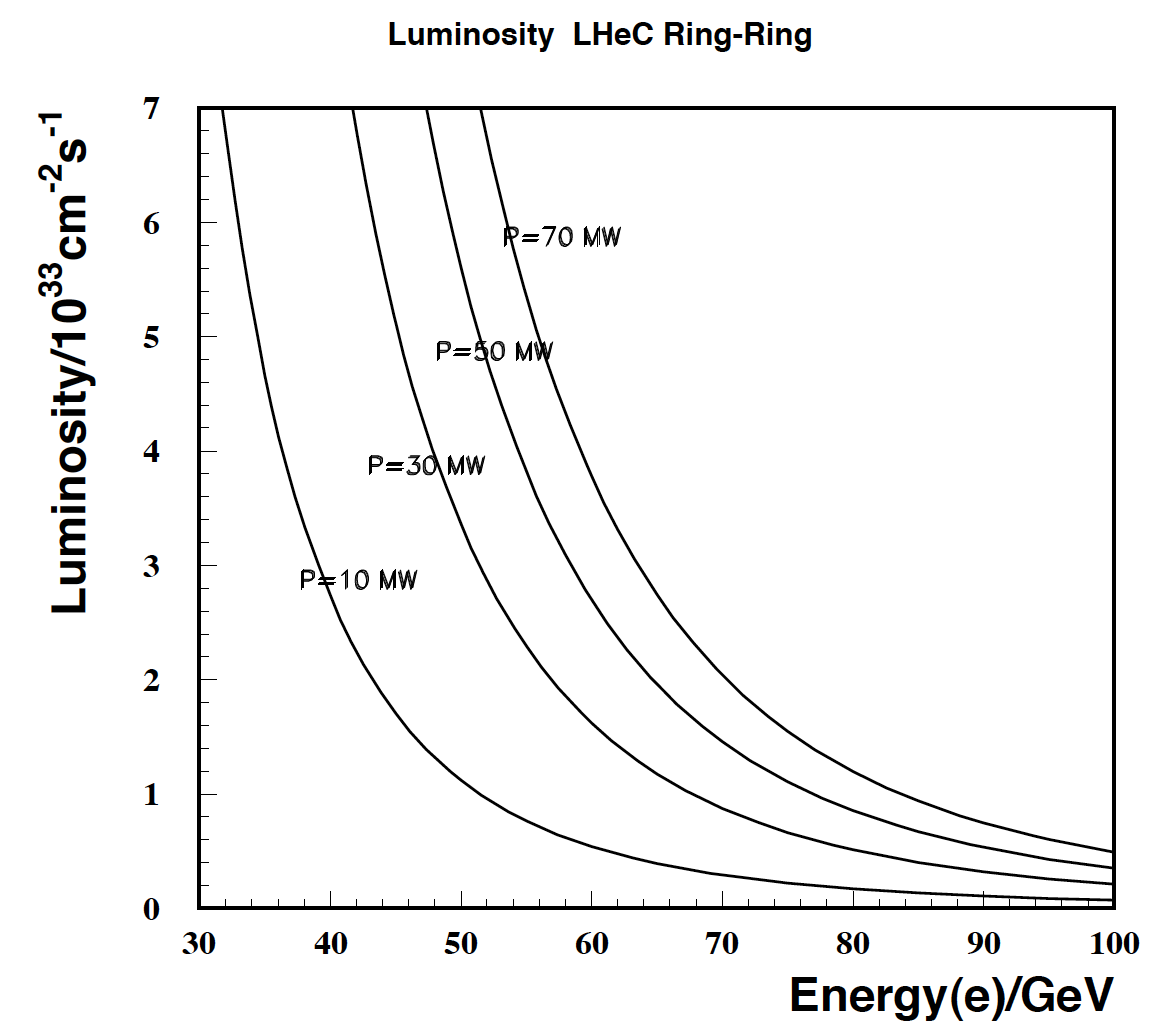 Luminosity for e±p safely above 1033cm-2s-1

Used “ultimate” LHC beam parameters

Energy limited by injection and syn.rad losses

Power limit set to 100 MW

Small p tuneshift:  simultaneous pp and ep
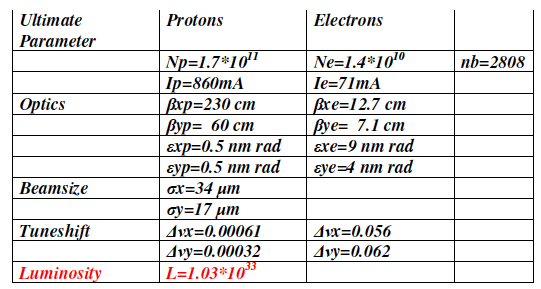 LINAC-Ring Parameters
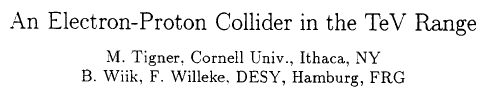 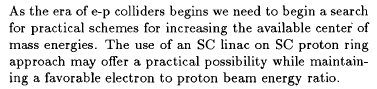 Luminosity for ultimate beam
The LR combination yet requires a still
better p beam or/and Ee recovery to
come to luminosity beyond 1032cm-2s-1
Simulated Default Scenarios, April 2009
http://hep.ph.liv.ac.uk/~mklein/simdis09/lhecsim.Dmp.CC, readfirst
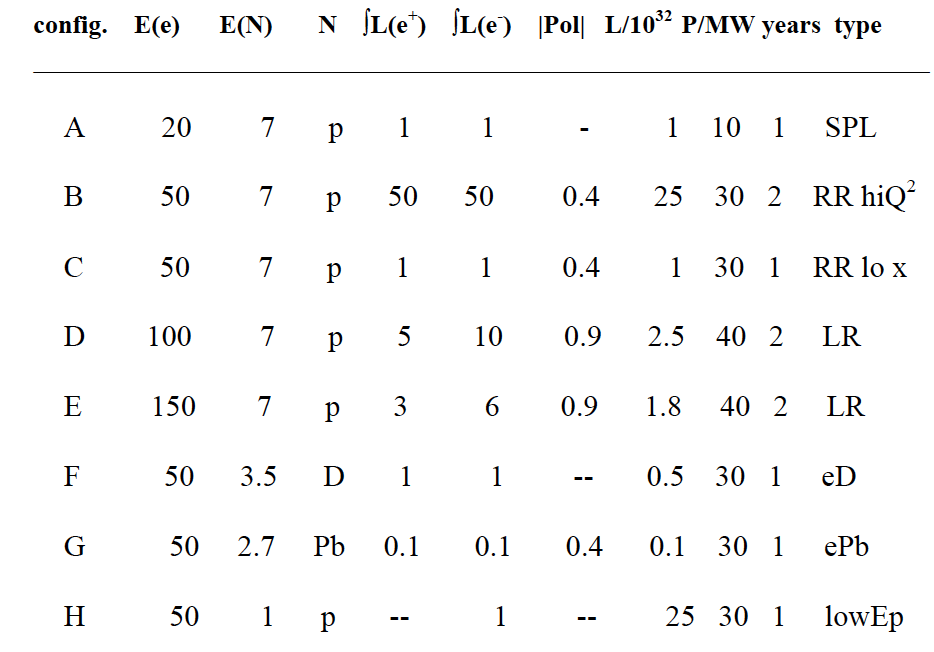 Max Klein - Scenarios and Measurements
4
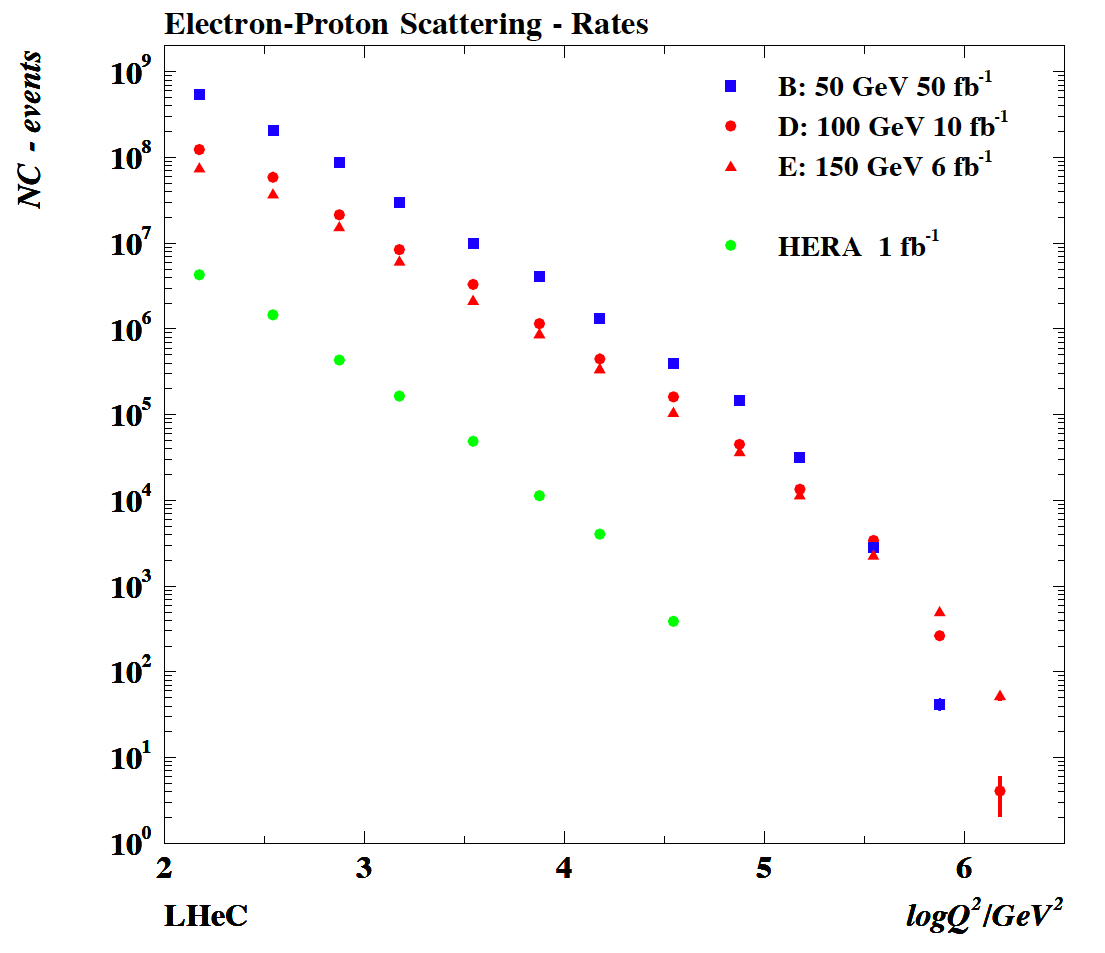 Kinematics
Largest energy
is crucial for low x
and high masses
and high Q2. The 
LHC may set the
scale for everything,
perhaps.
5
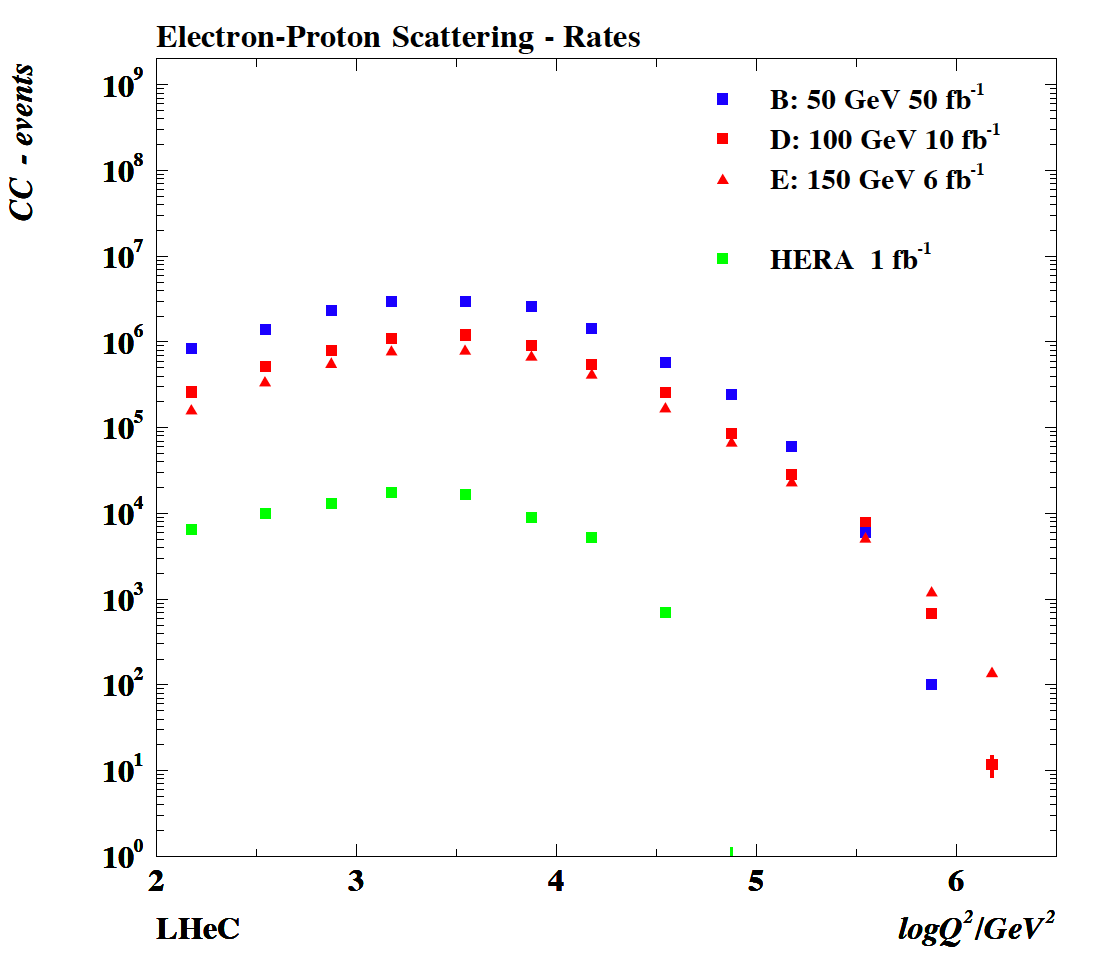 Rates
The HERA CC
data are restricted
to x < 0.5. There follow
substantial pdf
uncertainties in the
(new) HERA pdf QCD
fits. High integrated
luminosity is thus
necessary to
unfold partons
and study dynamics
at large x and high
masses. LHeC also
prrovides larger s:
win-win for CC
6
Kinematics – high Q2
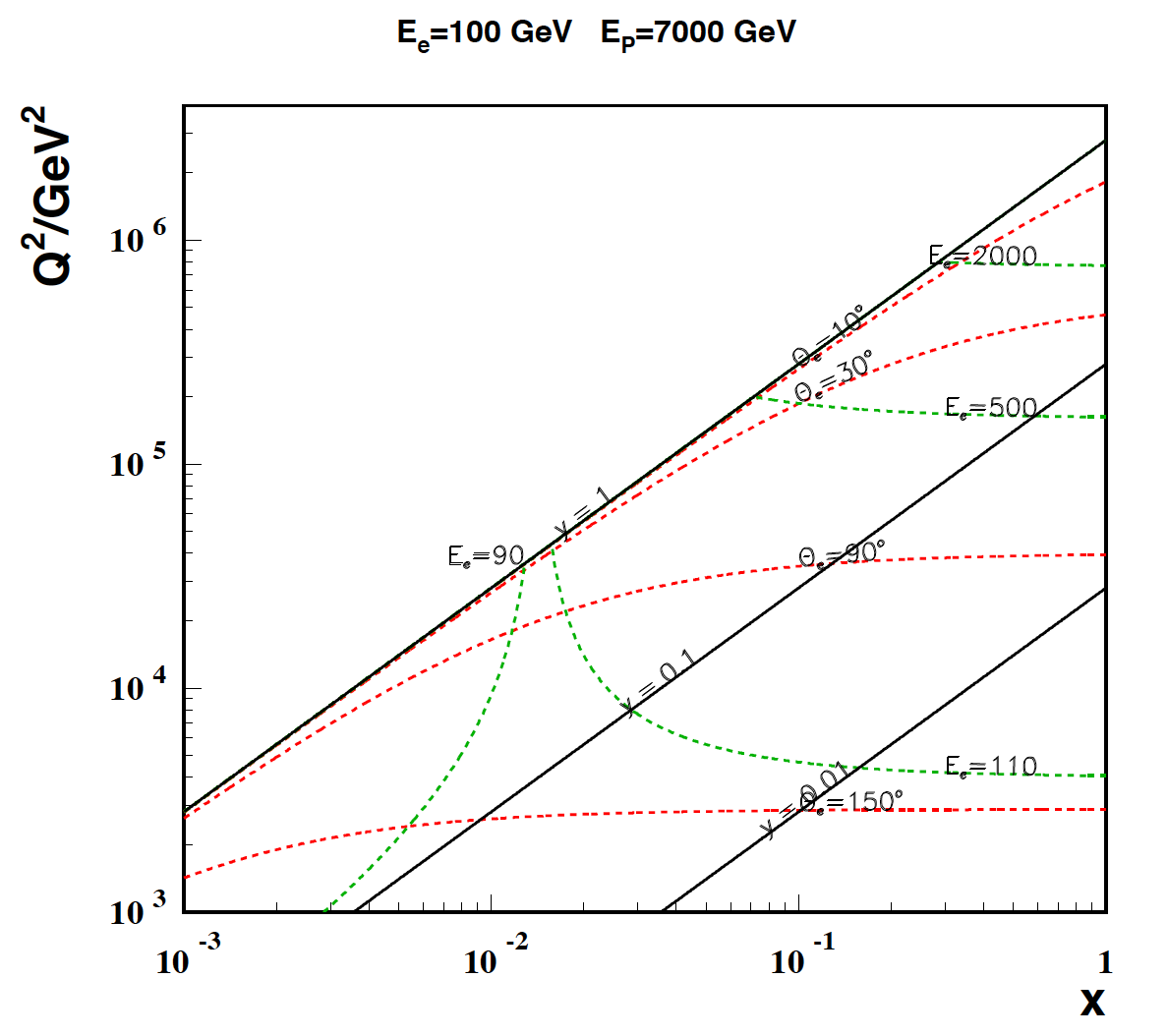 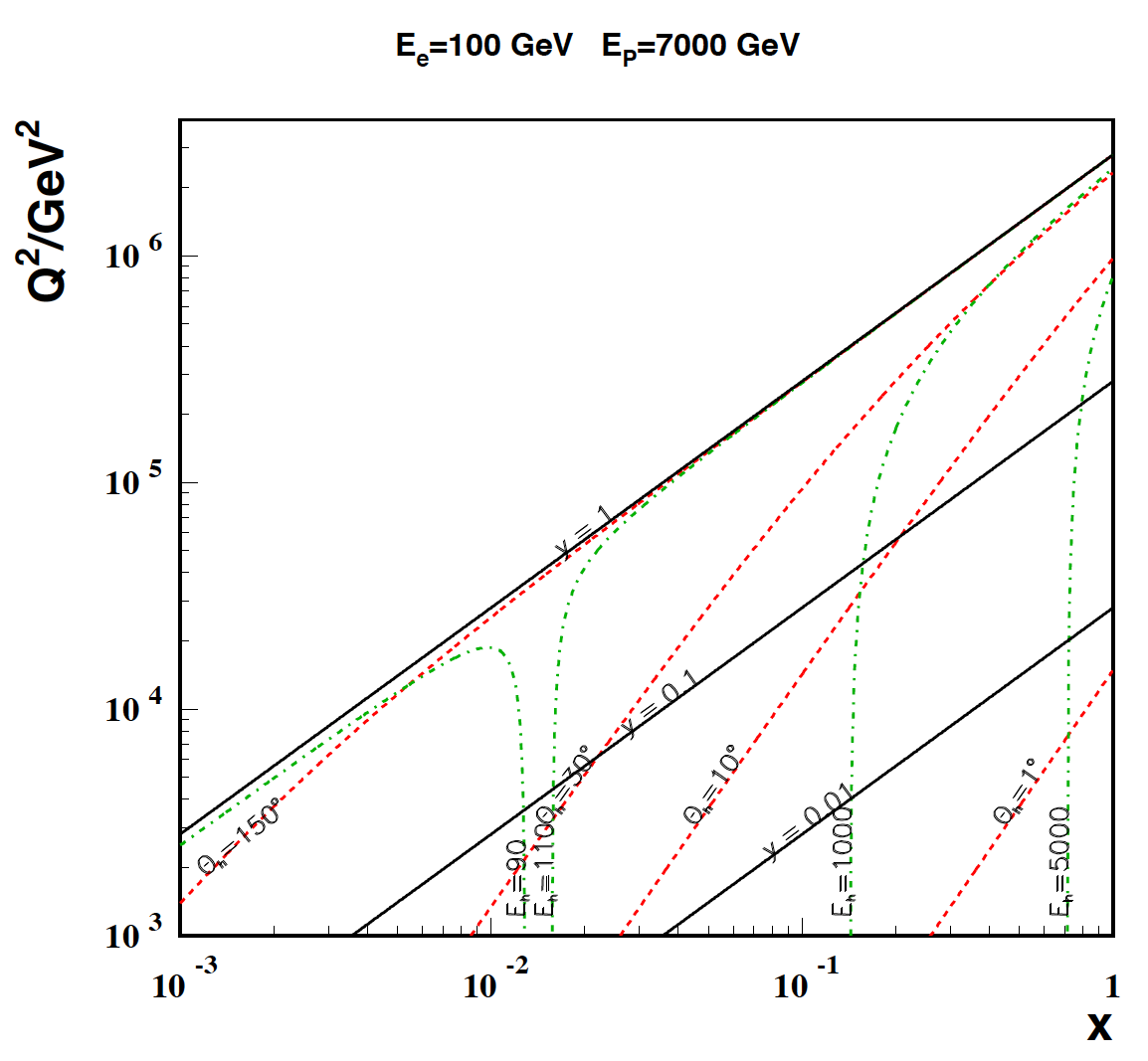 The electron kinematics at high Q2
Is no big problem, apart from extreme
backscattering at very high Q2 of electrons
of a few TeV energy.
Need forward elm. calorimeter of few TeV
    energy range down to 10o and below
    with reasonable calibration accuracy.
High x and high Q2: few TeV HFS  scattered forward:
Need forward had. calorimeter of few TeV
    energy range down to 10o and below.
   Mandatory for charged currents. Strong 
  variations of cross section at high x demand
  hadronic energy calibration as good as 1%
Max Klein - Scenarios and Measurements
7
Kinematics – large x
Low proton beam energy: access large x.
Needs high luminosity: L ~ 1/Ep2
Nominal proton beam energy: need very fwd.
angle acceptance for accessing large x
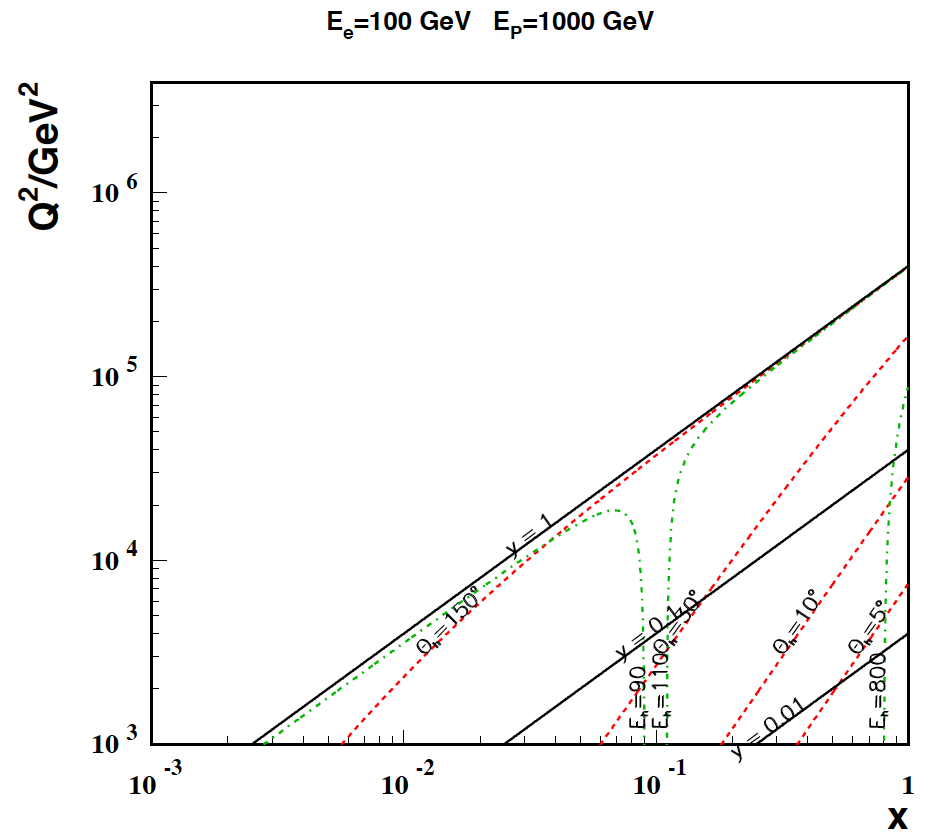 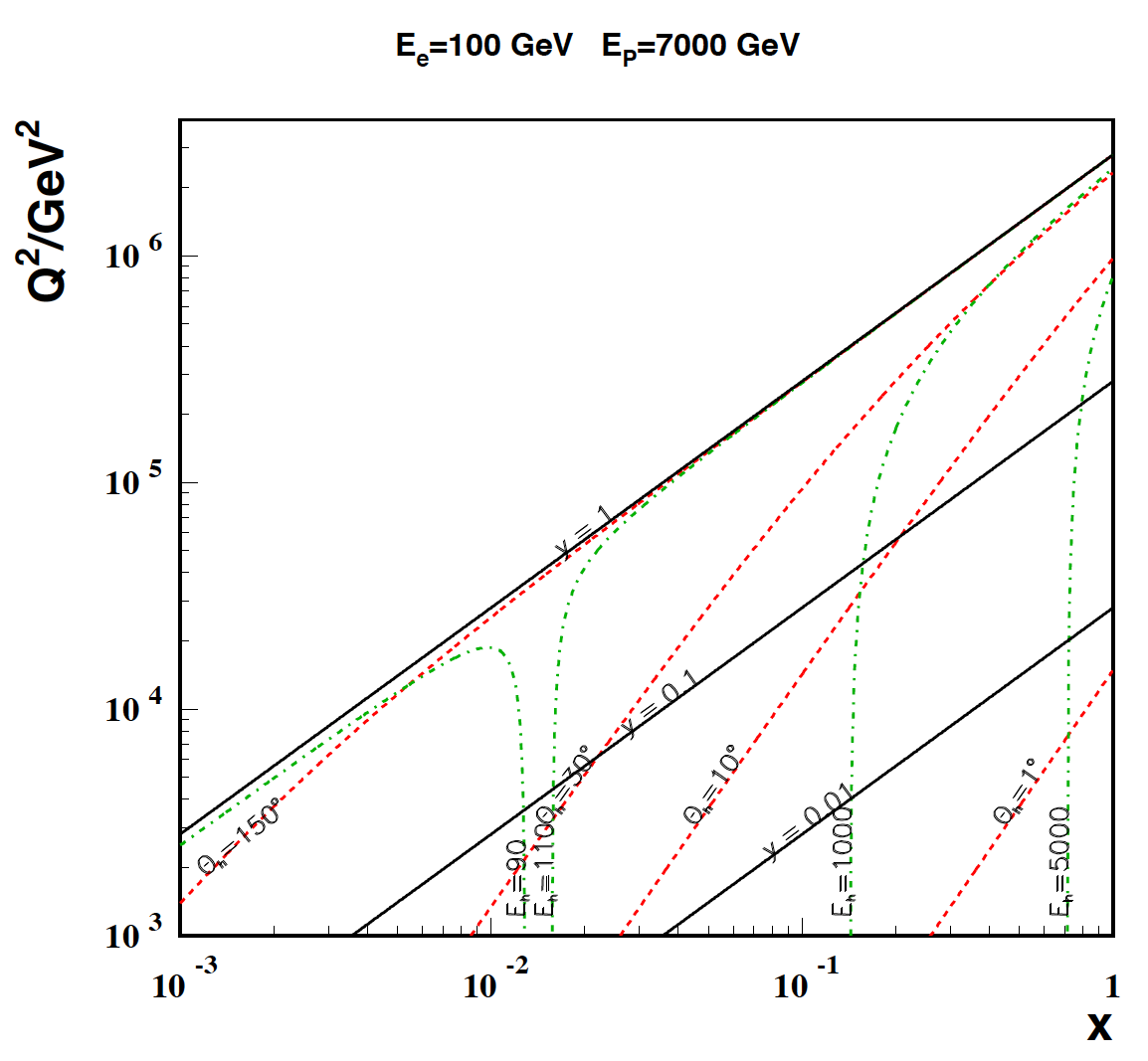 
x=Ee/Ep
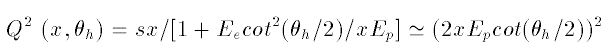 Max Klein - Scenarios and Measurements
8
Kinematics – low Q2,x
Low electron beam energy: access low x.
Needs only small luminosity. SPL for low
Q2 physics, however, lowest x require max s.
Nominal proton beam energy: need very bwd
angle acceptance for accessing low x and Q2
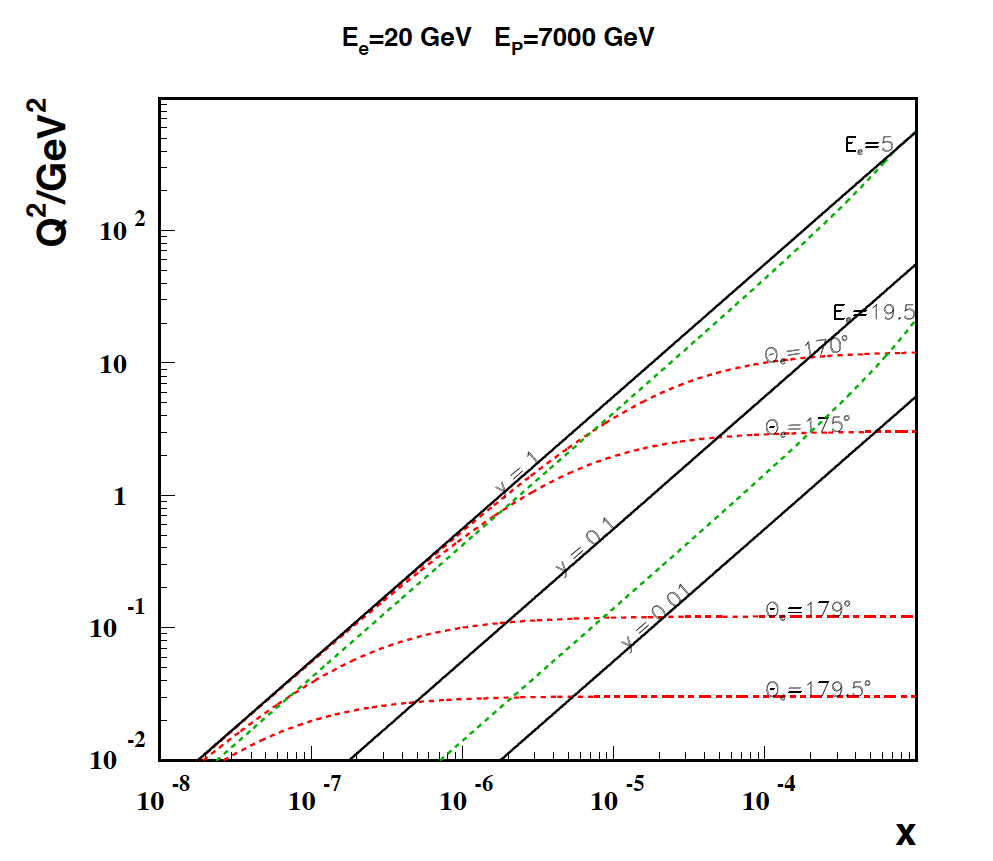 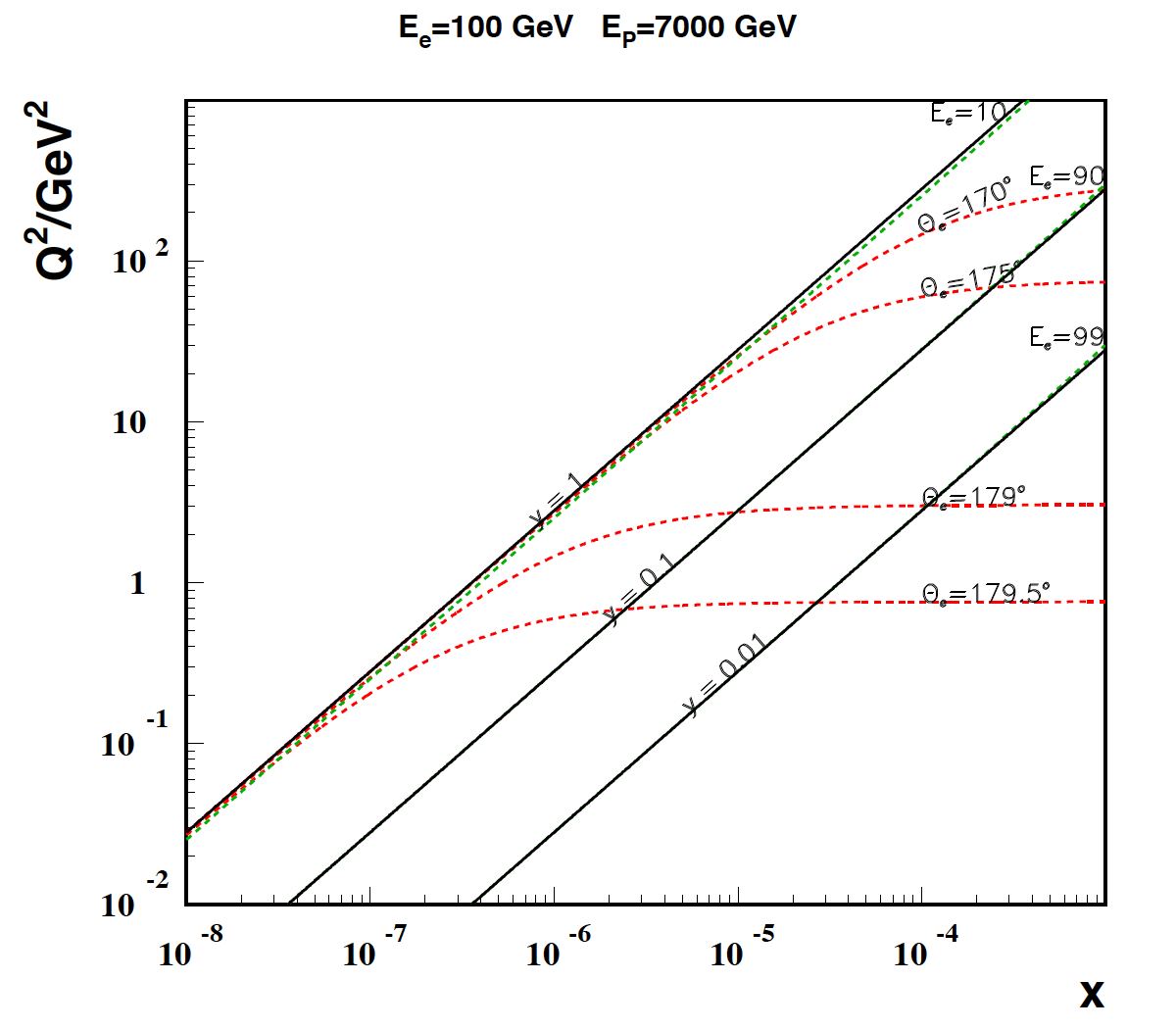 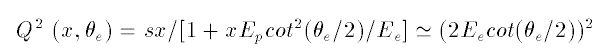 Max Klein - Scenarios and Measurements
9
Detector requirements
The LHeC detector 

has to be at least
2 times better than the good old  H1

Detector parameters
were put in simulation of 
NC and CC (LO) cross
sections with analytic
calculation of systematic uncertainties.

NLO QCD fits to these
‘data’ were performed,
on pdfs by Emmanuelle
Perez, on alphas by
Thomas Kluge and on
electroweak couplings 
(and pdfs) by 
Claire Gwenlan
High luminosity to reach high Q2 and large x
   1033 - 1034                             1-5 1031

Largest possible acceptance 
   1-179o                                                  7-177o 

High resolution tracking 
    0.1 mrad                           0.2-1 mrad

Precision electromagnetic calorimetry 
    0.1%                                  0.2-0.5%

Precision hadronic calorimetry 
    0.5%                                  1%

High precision luminosity measurement
    0.5%                                   1%
LHeC                      HERA
Detector under Design (low x, high Q2, eA)
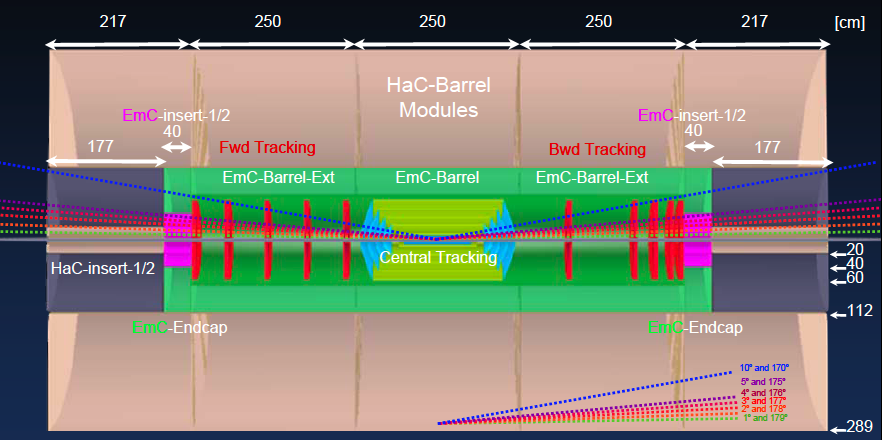 P.Kostka, A.Pollini, R.Wallny et al, 9/09
high precision, large acceptance, LHC/ILC/HERA related, Forward tagging of p, n, d
Valence Quarks
12
Charged currents (e+)
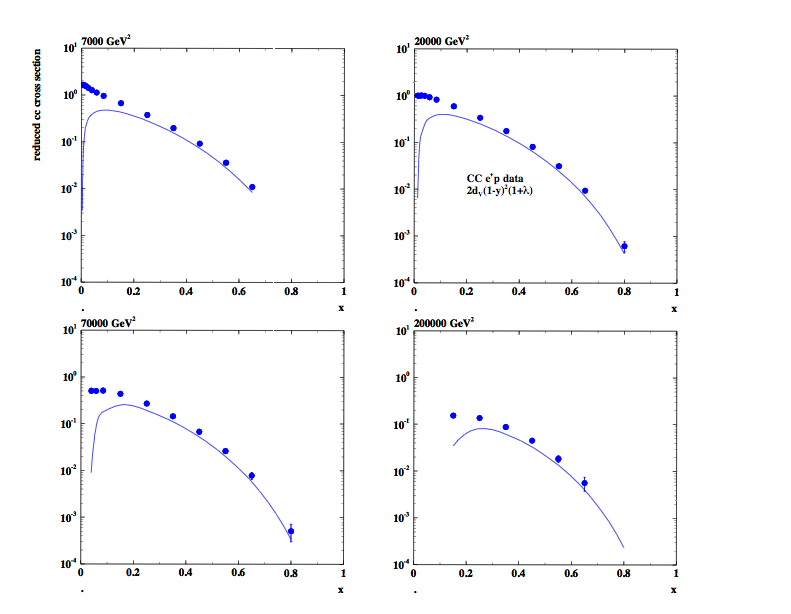 Charged currents (e-)
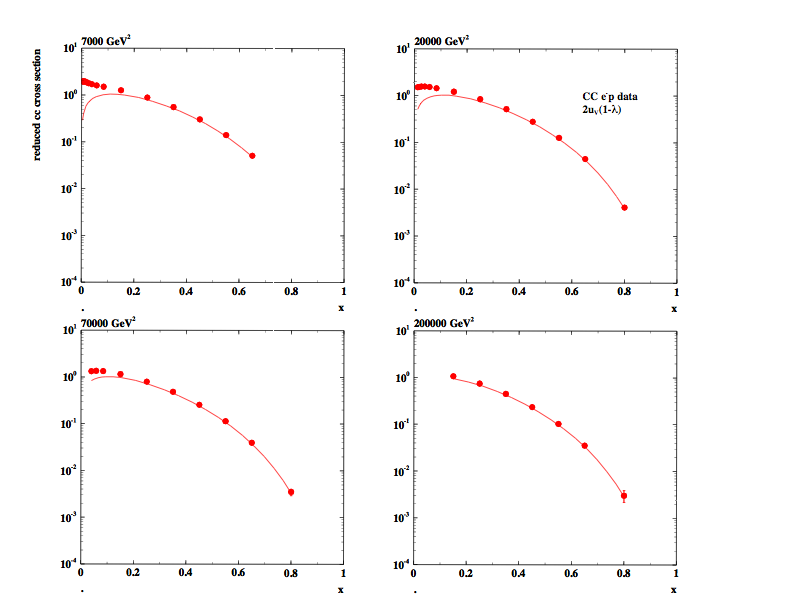 Electroweak NC Cross Section Measurements
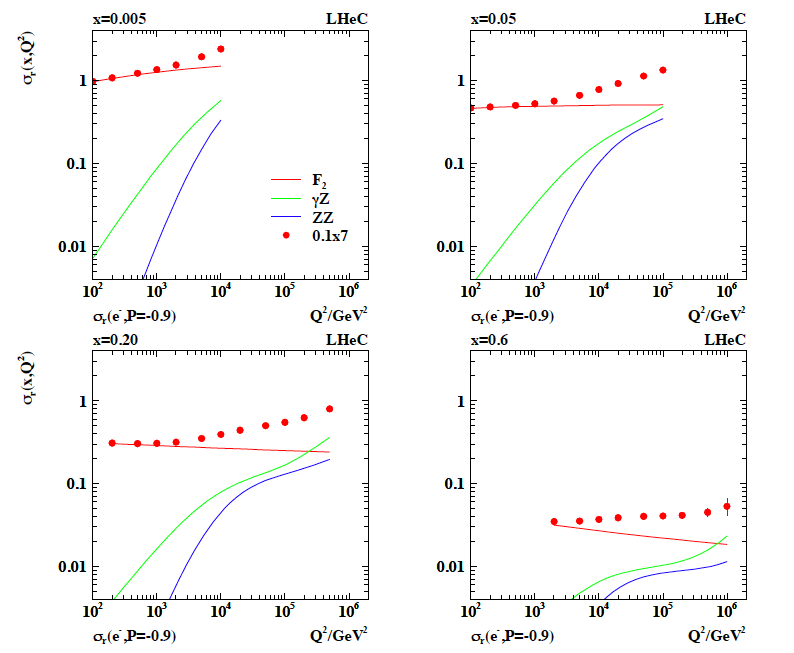 15
Electroweak NC Cross Section Measurements
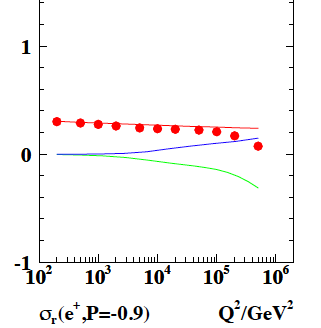 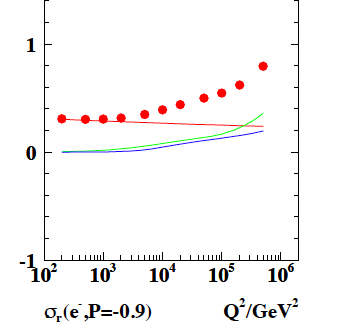 D, x=0.2
2 charges and
2 polarisations
very desirable
for electroweak
physics and the
new spectroscopy
should that appear.


Z effects depend 
on  charge and 
polarisation.
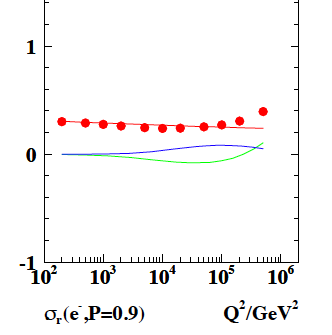 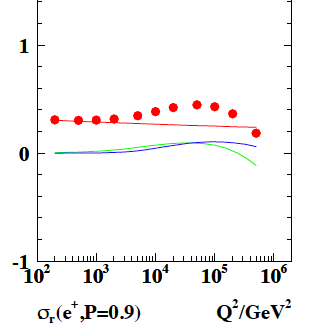 16
xF3Z
HERA I
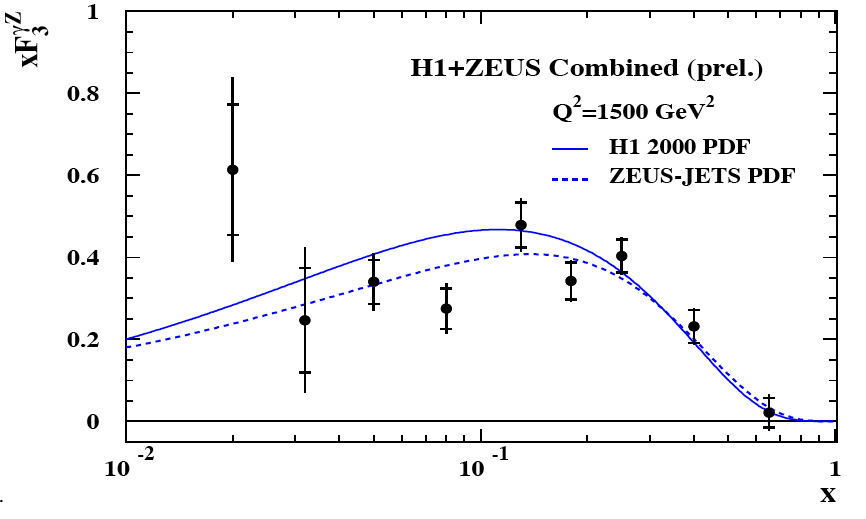 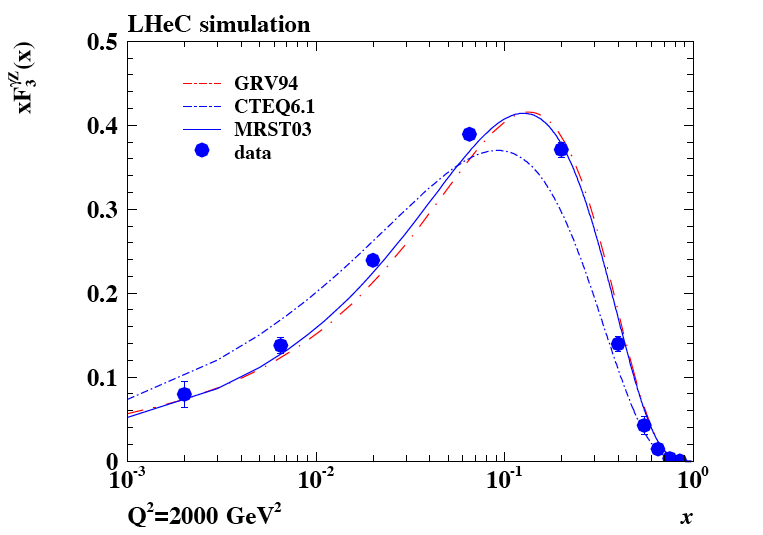 Valence quarks at low x
or/and unexpected sea
asymmetries



from  yZ interference
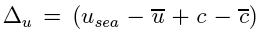 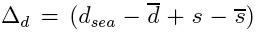 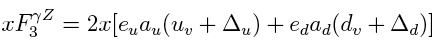 G2   =F2γZ=2xΣvqeq(q+qbar)
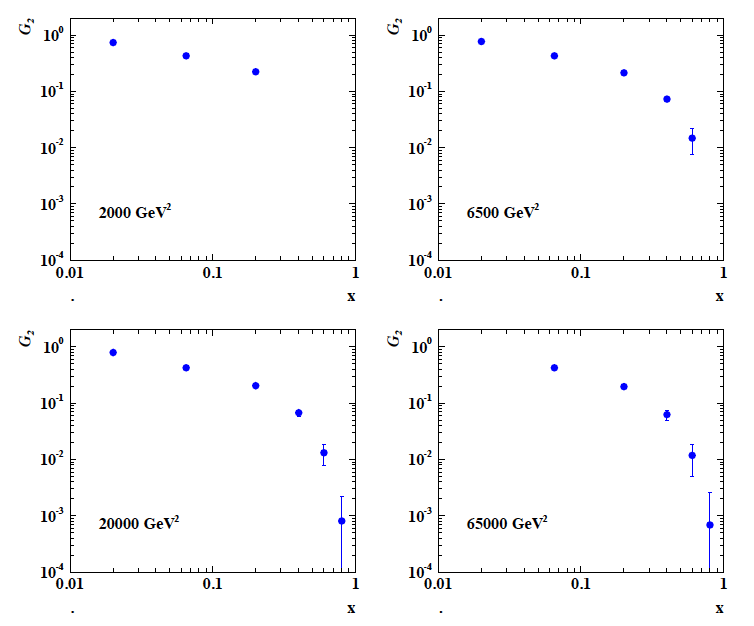 Huge PV effects in
polarisation
asymmetry

Scenario C:

50*7000 GeV2
e- (P=±0.4)
1fb-1
CC and NC 
provide accurate
determination and
separation of valence
quark distributions
18
d/u at large x
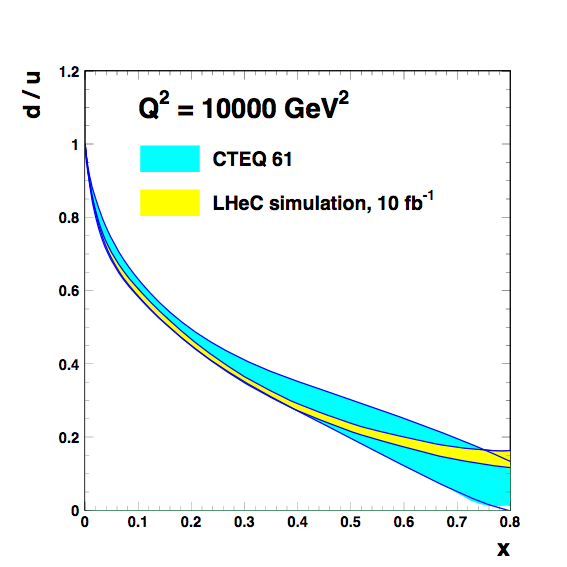 E.Perez
Constraints at Low x
20
Simulated FL Measurement at the LHeC
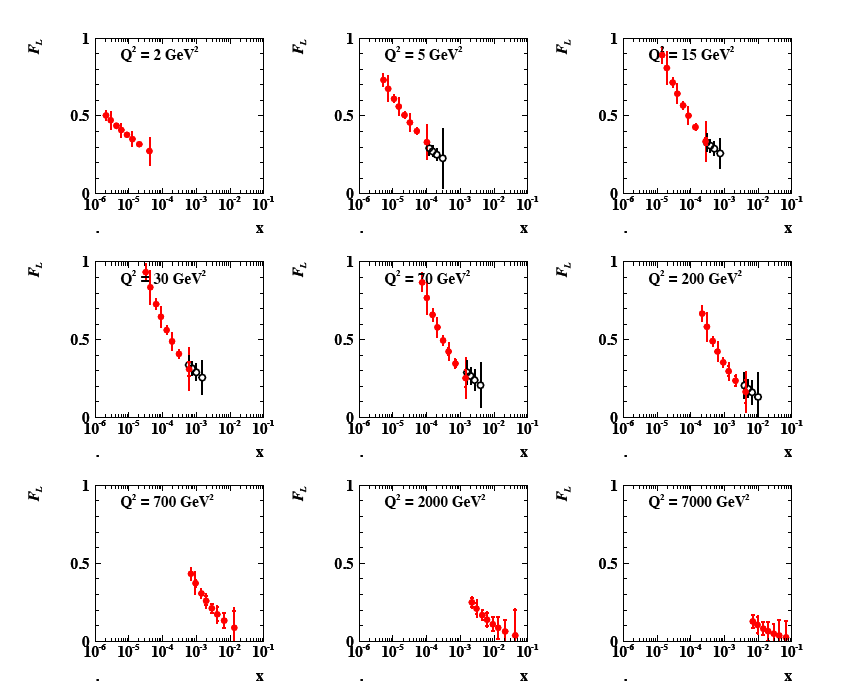 FL takes long
(1986-2010)…
LHeC
HERA
Simul.
FL and F2 provide crucial information at low x  strong constraint on gluon
d/u at low x from deuterons
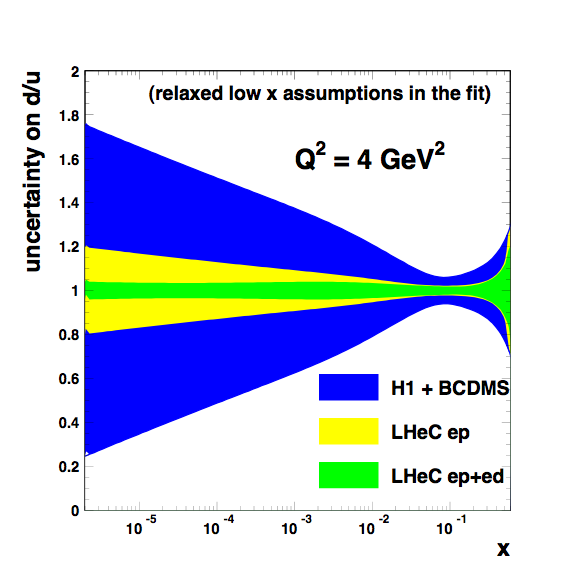 Note 
all QCD fits
assume 
u=d 
at low x

No constraint
from HERA,
Just 



[some constraint
 from LHC (W,Z)
 but at 104 GeV2]

Control shadowing
with diffraction!

Tag spectator 
protons in eD=en
collisions!
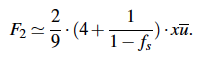 E.Perez
Heavy Quarks
b-c-t-s
23
Beauty
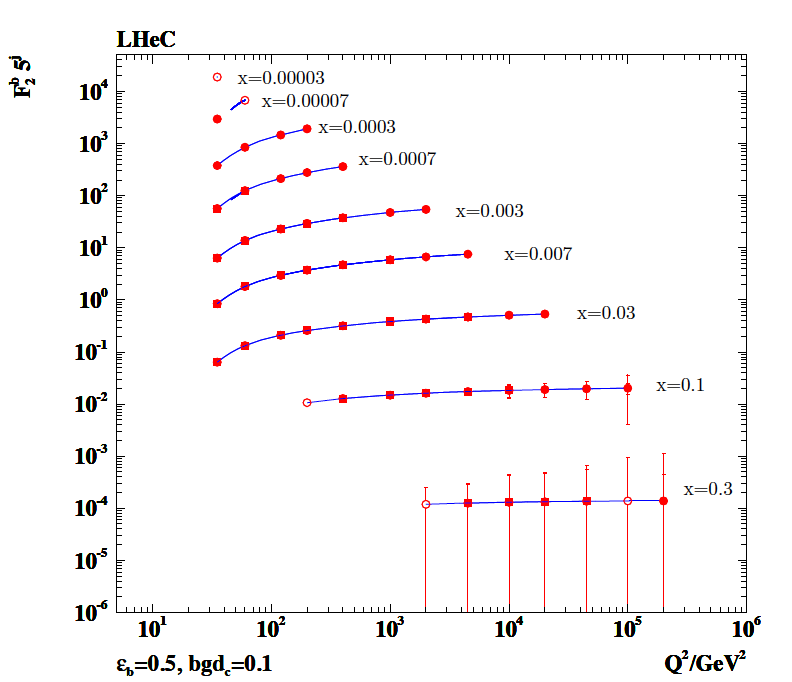 Systematic error 
dominates (so far 5%) 

Precise measurement
near threshold and
up to 105 GeV2

Beauty may become
crucial if MSSM Higgs
is found
open: 1O

closed: 10o

box: 1 TeV
xF3, F2bb,γZ?
24
Charm
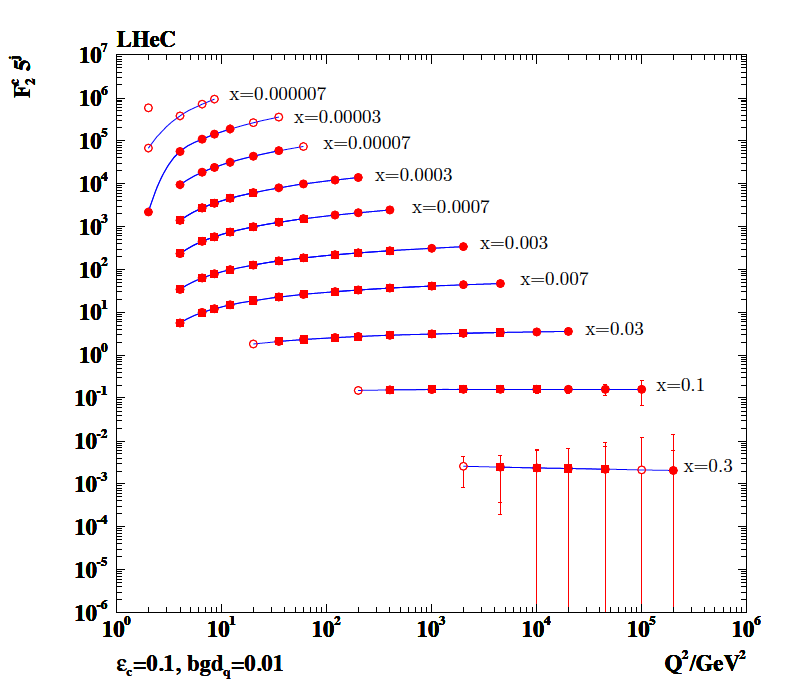 Systematic error 
dominates  (so far 3%)

Precise measurement
near threshold and
up to 105 GeV2

F2cc will become precision
testing ground for QCD
and proton structure
open: 1O

closed: 10o

box: 1 TeV
xF3, F2cc,γZ?  charm NC couplings
25
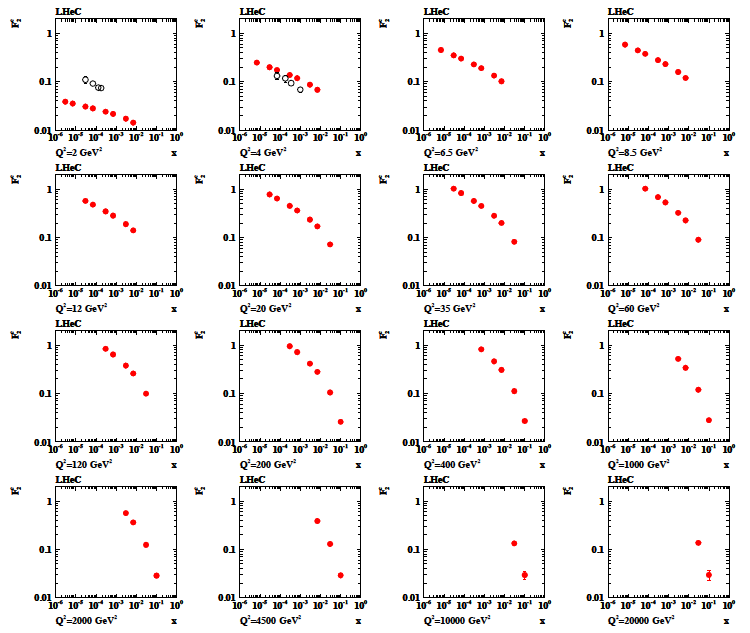 Charm
26
Charm
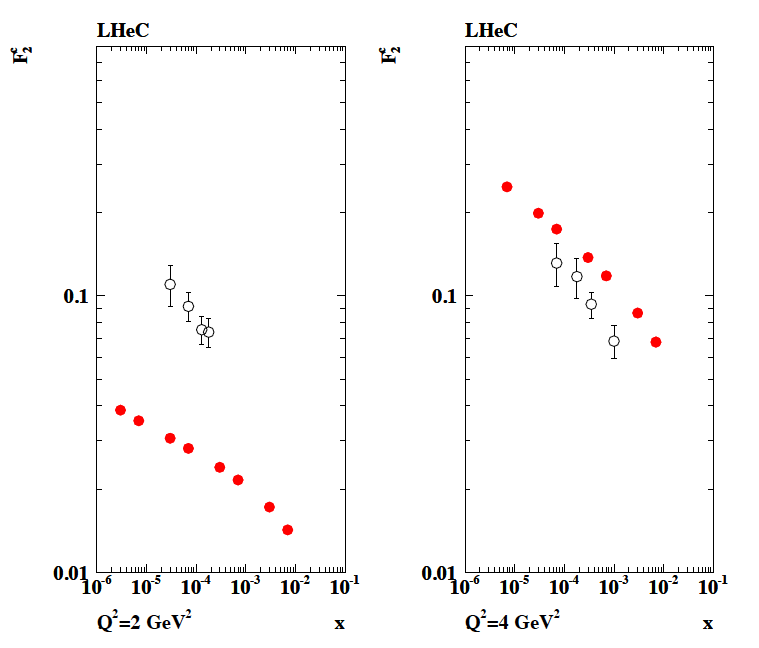 open: H1 ZEUS 2010

closed: LHeC
using H1pdf09 LO
for illustration

Have to make good
i.e. better and complete
plots to demonstrate
potential of LHeC 
vs HERA and vs THY
27
Intrinsic Charm ??
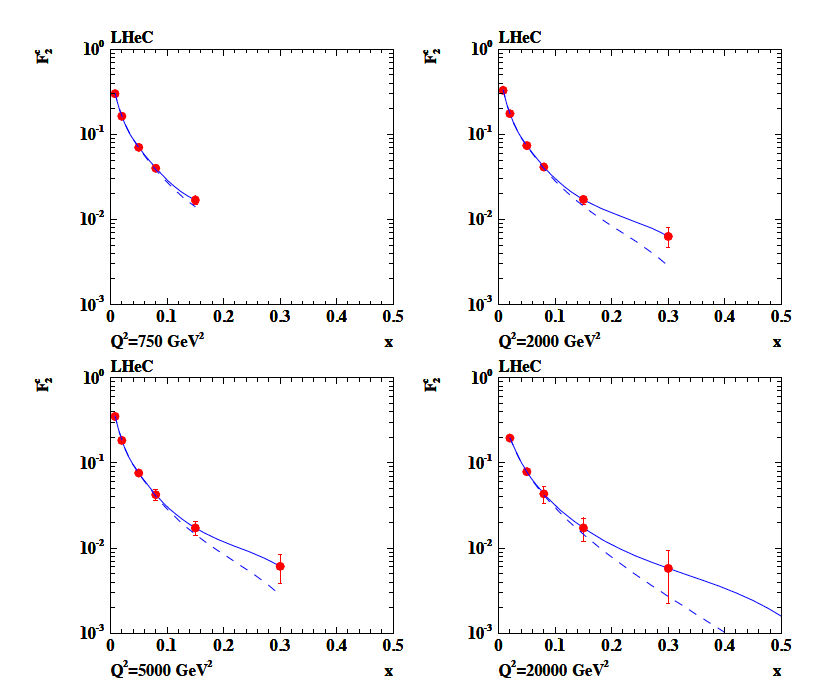 CTEQ6 with (solid)
and w/o (dashed)
intrinsic charm

To access the high x
region one needs
to tag charm in fwd
direction and lower
the proton beam
energy and get
high luminosity.
Worth a remark in
the CDR

Cf D0
PRL 102, 192002 (2009)
Thanks to Stan.
28
Top and Top Production at the LHeC (CC)
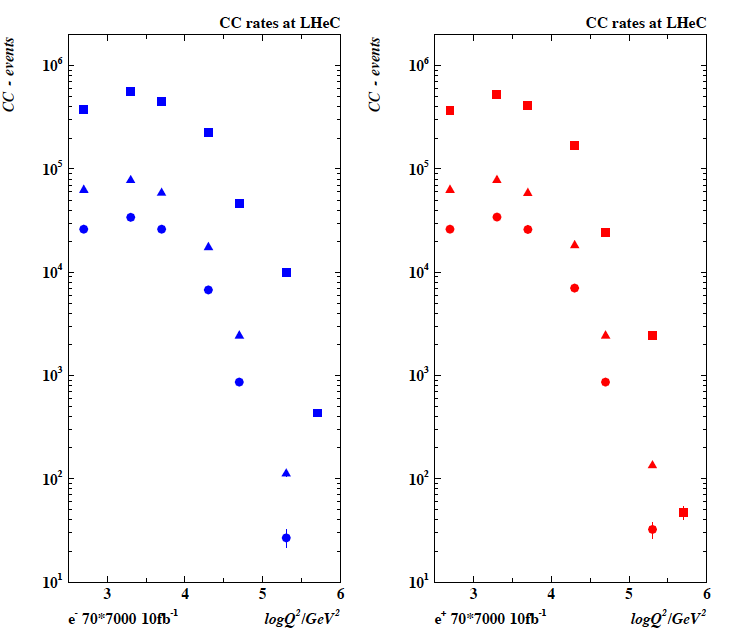 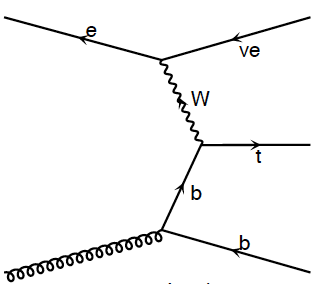 LHeC is a single top and
anti-top  quark factory


with a CC cross section
of O(10)pb

Top at HERA essentially
impossible to study. Single
top at Tevatron barely seen
and at LHC very challenging
Strange Quark
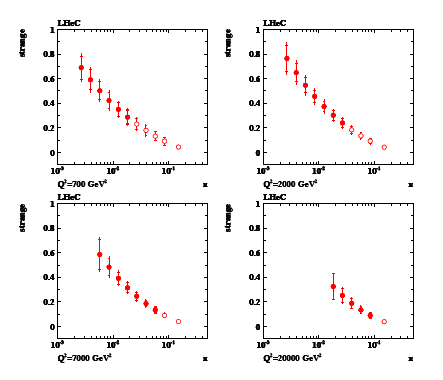 Anti-Strange Quark
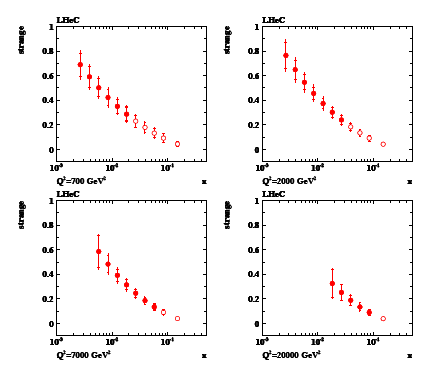 Summary
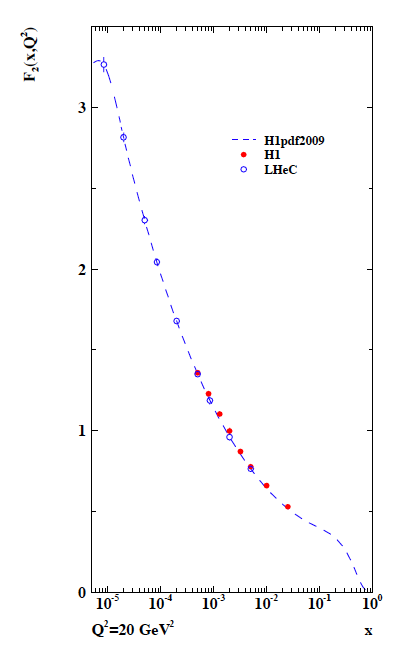 The LHeC is the first DIS machine with the potential
to completely unfold the partonic structure of the
proton. This should remove the assumptions inherent
to QCD fits on the behaviour of the sea quarks
(strange, anti-strange, up, down) and provide precision
information on the charm and beauty quarks around
and much beyond threshold. The valence quarks
follow from NC and CC measurements and may
be accessed most accurately for x between 10-3  up
to nearly 1.


The detector must cover a maximum range of
polar angles, which is much helped by lower
energy runs, electron for large θe and protons
for small  θh. For such runs (as for the FL run
at HERA) the luminosity of the machine must be high.
  


For the CDR a coherent set of plots is required
on the structure function measurements
(HERA + LHeC) and the parton distributions.
32